Civil Society in Japan
Maki KAITA, the graduate student, 
Graduate School of Humanities and Social Sciences Doctoral Program in Modern Cultures and Public Policies 
University of Tsukuba
What is Civil Society?
Civil Society occupies a public sphere in which neither government, market nor family plays a enough role.
Society
Government
Civil Society
NGO
NPO
NIO
Market
Family
Japan Intro. Puzzles  Why Japan’s government is so small?
Index①　Total tax ratio as percentage of GDP, 2010 (OECD 34) 
Japan 27.6%
Japan is ranked 7th from the bottom
(after Mexico, Chile, USA, Korea, Australia, Turkey) out of 34 OECD countries.
OECD Average 33.8%
EU 21 average 37.1%
3
Tax Revenue % of GDP(OECD, 2010)
Puzzle Index ②: Size of Gov’t Employees as broad definition.
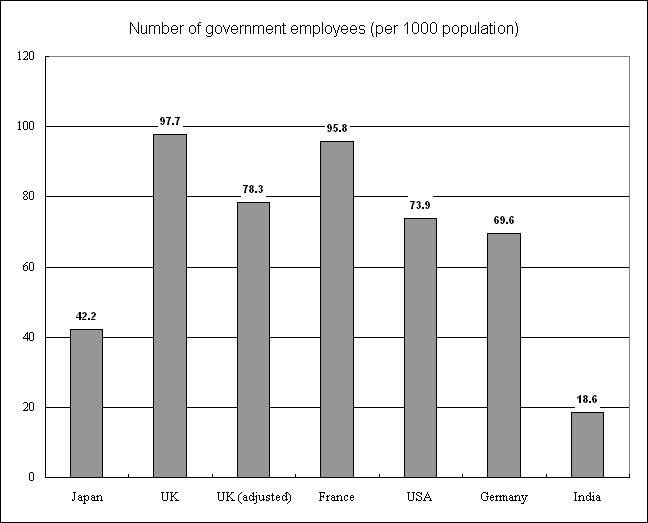 Nomura Research Institute (2005)
5
Q. Why “good” performance   under “small” government?
No easy answer, but let us consider Civil Society Organizations (CSOs).
Because CSOs can contribute to the performance of government by 
forming both human capital and social capital (human network, trust, reciprocity), and supplying those capitals to government supporter groups.
Reducing and lightening the government burden.
Reservation：market, company/family may matter.
6
Civil society in Japan :  long history
The term “citizen”: “Shimin”
   (translated by  Y. Fukuzawa: 1835-1901)

Origins of CSOs: Predecessor in the Edo Era (1603-1868)

Waves of democratization emerged since Meiji revolution.
   *Meiji Era (1868-1912)

The emergence of NGOs and NPOs
          1970s: Citizen, Residents’ movements
	       1980s: NGOs,1990s: NPOs (enactment of NPO law’98)

The visible rise of Volunteers and Civil Society
	1995: Great Hanshin-Awaji Earthquake (and 2011)

Civil society in Japan: Distinctive, and different from Western understandings (“Members without advocacy,” R. Pekknanen 2006.)
7
Brief introduction of Surveys:　 JIGS1st  and  JIGS2nd Rounds* JIGS=Japan Interest Group Survey
In order to grasp civil society free of Western bias, Prof. Tsujinaka started the world-wide CSO surveys in 1997.
Until 2010, 13 countries (JPN, RK, USA, G, PRC, TR, R, Ph, Br, Bg, Uz, Est, Pol ), more than 55,000 assn. data collected in JIGS 1st and JIGS 2nd 
We did conduct more comprehensive surveys including grass-root Neighborhood Associations (especially in Japan) since 2006.
8
1.  Survey Overview
9
2.　 Overview of JIGS Surveys
10
3.　 Overview of JIGS Surveys
11
4.　 Overview of JIGS Surveys
12
5.  Nationwide Surveys in Japan
Ⅰ. International Comparison
(1) Formation (year established) 
(2) Composition of CSO sectors and types
(3) Range of CSO Activities
(4) Experience on Success to influence 　　　
　　　policies
(5) Self-evaluated Political Influence
(6) Effective lobbying target
14
(1) Formation:The global “associational revolution” ar.1990s and 2000s: JIGS database, nation-wide. JIGS database
15
(2) CSOs’ 4 Sectors
Profit (market-CSOs, not including company) sector: 
		Trade associations, labor unions, economic organizations
Non-profit (social service) sector:
Organizations related law, accounting, education, welfare, medicine
Citizen (individual membership) sector:
		Organizations where citizens can be involved in various 
		activities related to politics, religion, sports, or hobbies
Other: 
		Those do not fit in the above three categories
16
(2) Composition:CSOs’ 4 Sectors’ Proportion (capital areas)
Profit Superiority
(≒40%) 
Japan・China
Non-P. Superiority
(≒40%) 
US・Germany・Estonia・Poland
Citizen Superiority (≒50%)
Russia・Philippines (Korea・ Brazil)
Balanced
Bangladesh
Other (≒60%)
Turkey
17
(2) Japan: by Group categories
18
(3) Range of CSO Activities (Capital Areas)
19
(4) Experience on Success to influence policies(%):Enact, Modify or Stop Policies(capital areas)
20
(5) Self-evaluated Political Influence:Average of “0=No Influence” ,“~ 4=Very Strong” 
(capital areas)
Even if CSOs cannot influence policies directly,
21
Influences of their grass-roots activities can be evaluated highly.
(6) Effective lobbying target　                                                (in capital areas, %)
Notes: 	l) Percentage of the first choice2) In China, this is the National People’s Congress.3) In Turkey, we asked whether these areas are effective as a lobbying target. The respondents were allowed to choose more than one area.
22
Ⅱ Neighborhood Association   (“Jichikai” in Japanese)
Definition：voluntary groups whose memberships is geographically limited, and whose activities are multiple and are centered on that same area.   （Pekkanen 2006）
300,000 groups exist all over Japan (Totally 98.9% covered by our survey) for social service for local residents and bridge bet. Administration and residents. Essential for local residents.
Increase of unofficial complaint on the decay or castration of the neighborhood associations.
➢Need to study the reality by nationwide survey.
23
(1) NHAs in Civil Society
3 Functions in Civil Society
  １）Building Social Capital
　２）Providing Social Services
　３）Public Support for groups: Advocacy

Neighborhood associations: expected to carry out the above 3 functions in Japanese local societies.
24
(2) Influence of neighbourhood associations, social associations and NPOs at the city, town and village level . (NHA is stronger in Japan)  JIGS2 data nation-wide
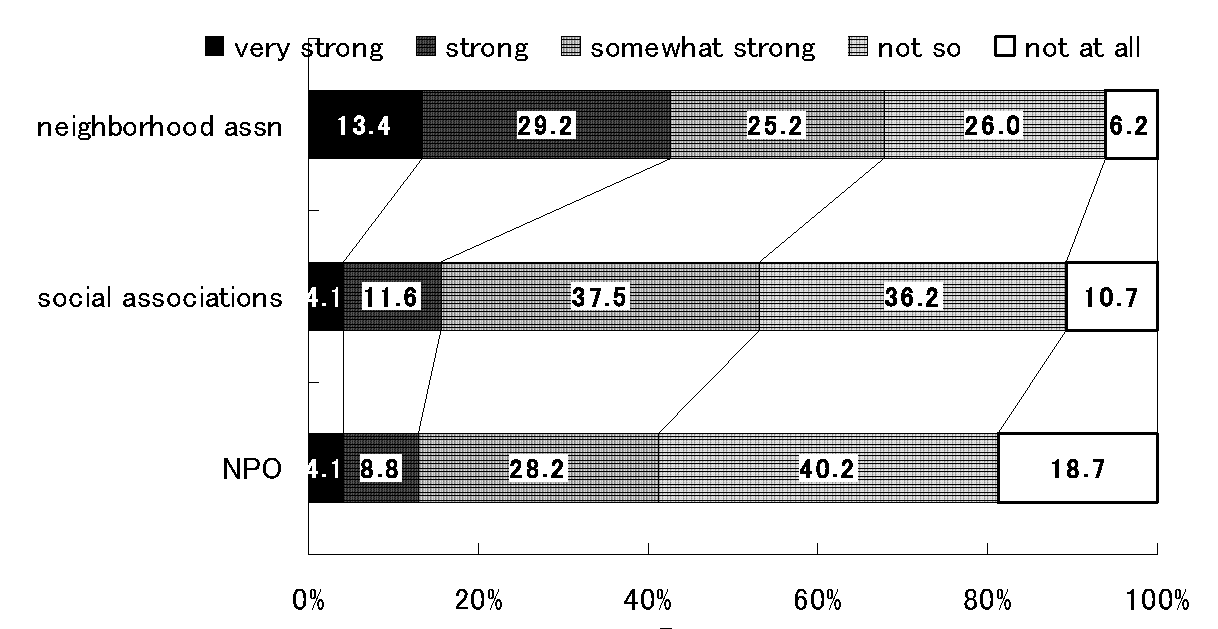 25
(3) Scale of Neighborhood  associations
26
(5)　Social Service Activities Conducted by Neighborhood Associations
27
(6)　Coordination with other association
Unit: %
28
Summary：Common Characteristics of Neighborhood  Associations
High participation rate
Main members are retired elderly men
Cooperation with children clubs, senior citizens' clubs and social welfare councils
Conducting cleaning and beautification, residential road management and support for the elderly
Rotating message board, distributing PR magazines and fund-raising (cooperation with local government)
Requesting activities to local government officials
29
Conclusion (1) on civil society in Japan
Japan has a rich, complex, well-rooted civil society, while the term is relatively new.
No recent “associational revolution,” rather robust post-war structure.
Profit (producer, market type) CSOs dominate. (Developmental CSOs)
Targeting Public Administration.
Feeling moderate influence in terms of collaboration.
Strong and confident grass-root NHAs.
30
Conclusion (2) on politics in Japan
This CSOs’ cooperative,  developmental/grass-rooted nature may have reduced government load and promoted stable governance with small public sector.
 This also may have supported the good   environmental policy implementation in Japan.
But Japan is now in flux, under severe globalization, fiscal deficit and demands by CS.
CSO is suffering fiscal problem and facing turning point as well.
31
1.Civil Society Organization Map
32
32
Thank you so much!


Our website: “CAJS=Center for International, Comparative, and Advanced Japanese Studies”
  
http://cajs.tsukuba.ac.jp/en/